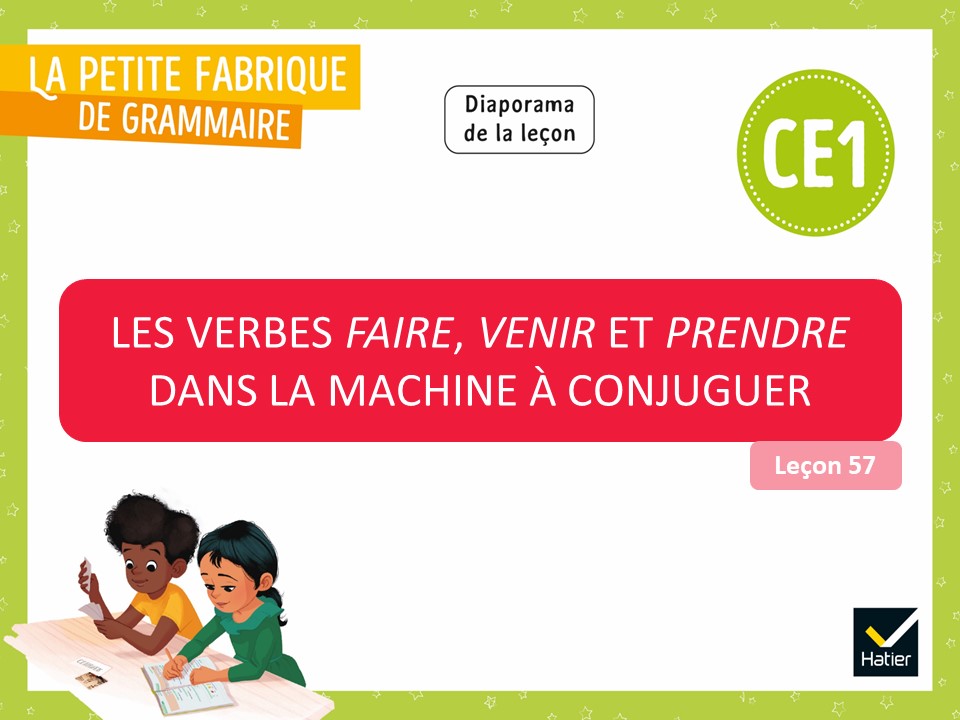 [Speaker Notes: CONJUGUER – Des verbes particuliers : faire, venir et prendre

Leçon 57 : Les verbes faire, venir et prendre dans la machine à conjuguer

NB : 
- Reprendre l’affiche des conjugaisons construite à la leçon 44 (Les verbes être, aller et avoir dans la machine à conjuguer).
- Des modèles de tableaux de conjugaison sont proposés sur hatier-clic.fr/23lpfdgce1_affichage057]
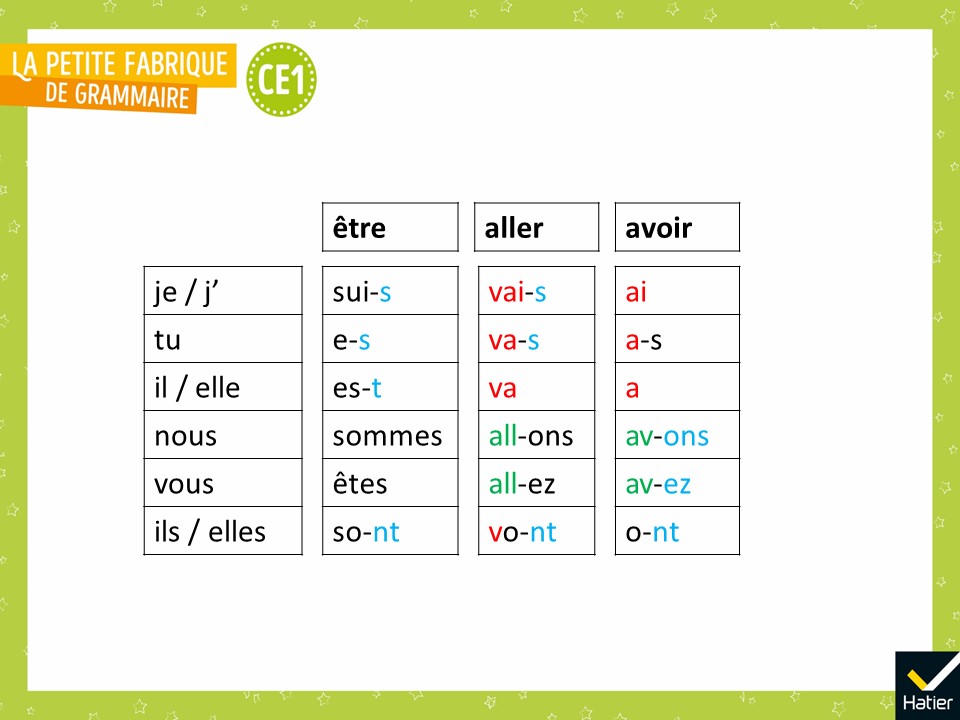 [Speaker Notes: PHASE 1 : Enrôlement
Sont reproduits ici seulement les verbes qui permettent de se rappeler du principe de la conjugaison vu dans les leçons précédentes.

 « Qu’est-ce que j’ai affiché ? Qui peut me dire ce qu’on avait vu ? »
Réponse attendue : 
C’est la conjugaison des verbes qu’on a étudiés.
On a remarqué que les 3 verbes se terminent avec -ont à la personne 6 : ils sont, ils vont, ils ont.
On n’a pas bien vu les radicaux du verbe être. 
Le radical a la même forme aux personnes 4 et 5 pour aller et avoir. 
 « Aujourd’hui, on va étudier trois nouveaux verbes particuliers : faire, venir et prendre. Est-ce que ce sera pareil pour ces trois nouveaux verbes ? »]
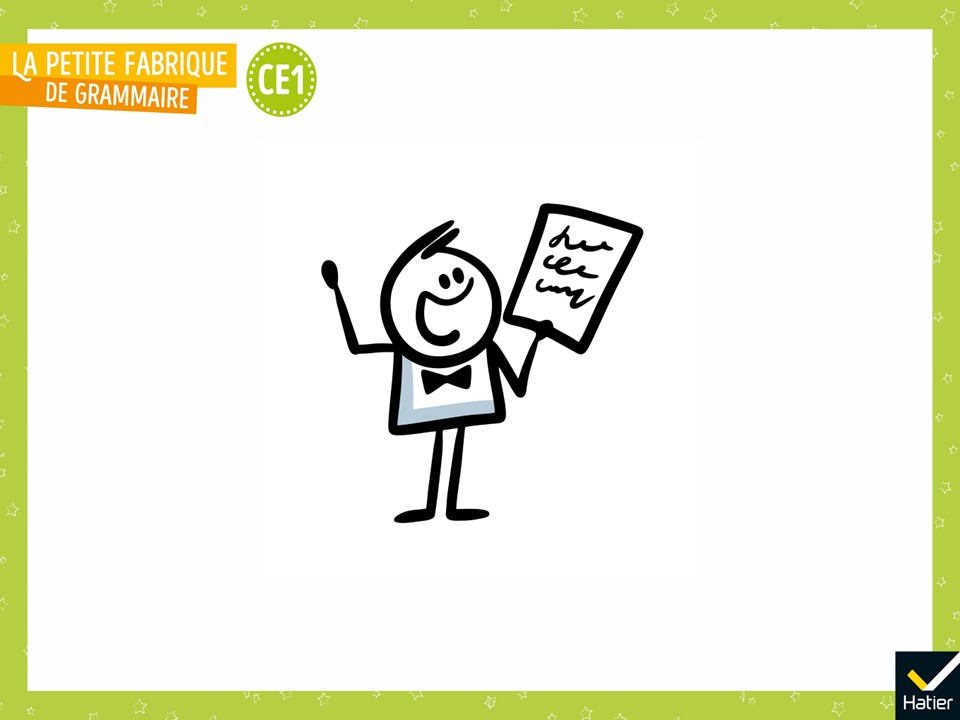 [Speaker Notes: PHASE 2 : Observation. Conjuguer le verbe faire au présent

 « À partir de cette phrase que je vais prononcer, vous allez me dire quel verbe nous étudions :
vous faites l'exercice, je fais l'exercice, tu … l'exercice, il … l'exercice…, etc. »
Si nécessaire, rappeler qu’on trouve l’infinitif du verbe (pour le nommer) à partir d’une formule comme on doit… ou il faut… 
 Au fur et à mesure que les élèves indiquent les formes à l’oral, écrire la conjugaison à côté des précédentes.]
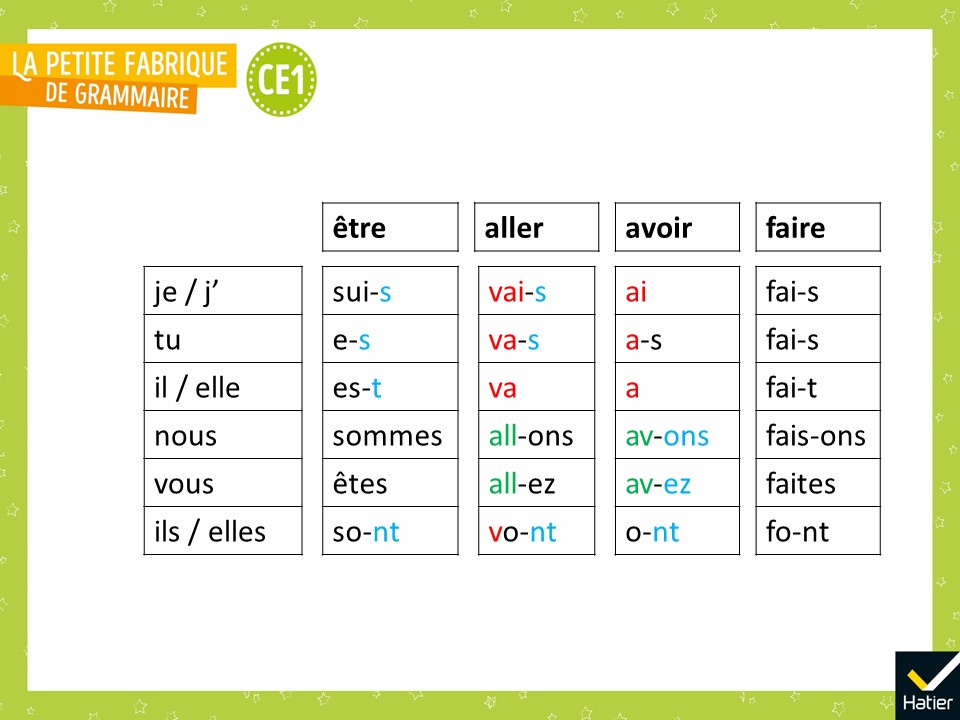 [Speaker Notes:  « Retrouvez les marques de personnes que l'on connait. »
 Expliquer : « Il y a la même marque de la personne 5 pour fai-tes que pour ê-tes. C’est une marque très rare de la personne 5, pour seulement trois verbes : vous êtes, vous faites, vous dites. Mais ce sont des verbes très fréquents. Il faut s’en souvenir en bloc, en s’aidant de l’oral. »
 Entourer les marques en bleu au fur et à mesure qu’elles sont identifiées.]
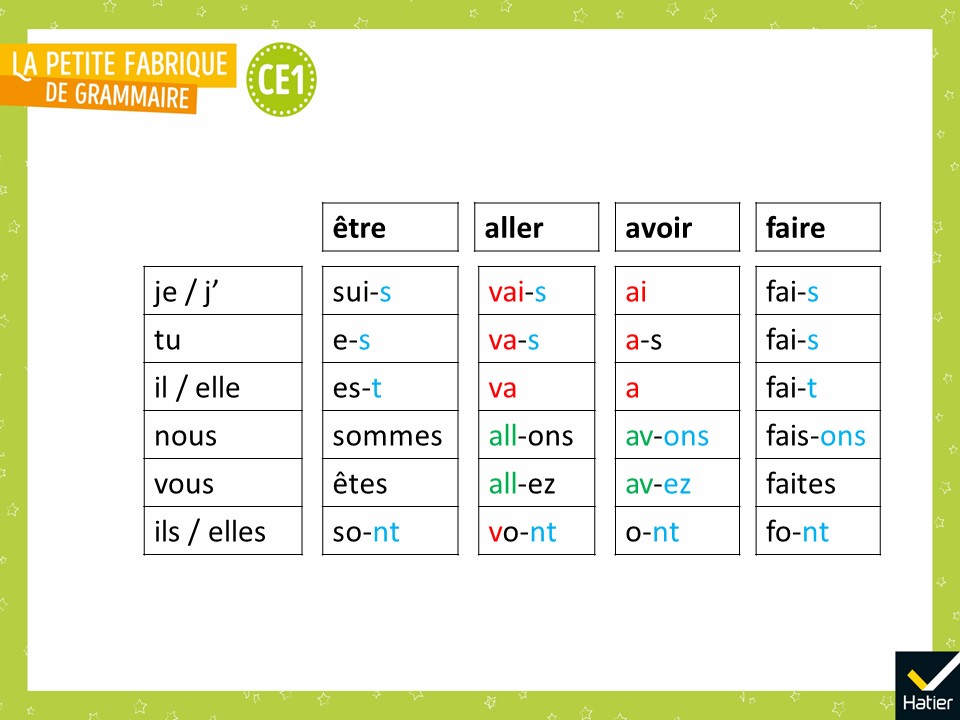 [Speaker Notes:  « Combien ce verbe a-t-il de radicaux ? »
Réponse attendue : 
Il y a deux radicaux : fai- et fais-… ou 3 si on ajoute f- (pour font).
 « Écoutez bien : est-ce qu’on retrouve ces mêmes radicaux à l’oral ? »
Réponse attendue : 
Il y a [fɛ] (ou [fe] selon les prononciations locales) pour je fais, tu fais, il fait. Il y a [fəz] pour nous faisons. Il y a [fɛ] pour vous faites. Il y a [fɔ̃] pour ils font.
 « Pour les radicaux, c’est très compliqué parce que c’est différent à l’oral et à l’écrit. On va se souvenir qu’il y a fai- à l’écrit. Ensuite, il faut s’aider de ce qu’on entend à l’oral. »]
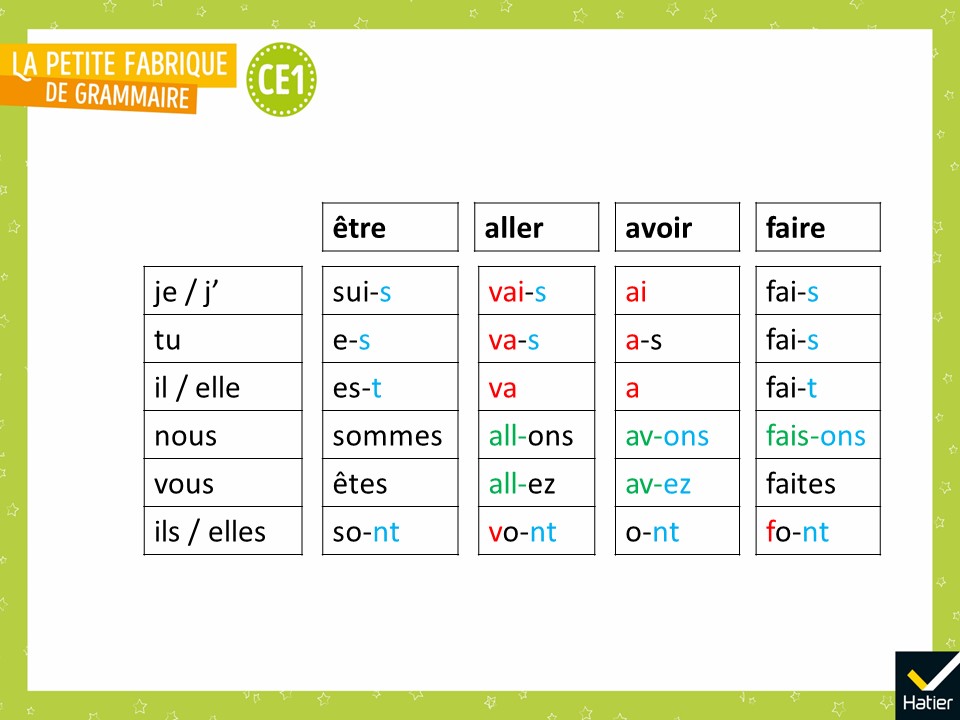 [Speaker Notes: « On a maintenant étudié tous les verbes qui se terminent avec -ont à la personne 6. Il n'y en a pas d'autre : ils/elles ont, sont, vont, font. Pour tous les autres verbes, la marque de la personne 6, c’est celle qu’on connait : -ent. »]
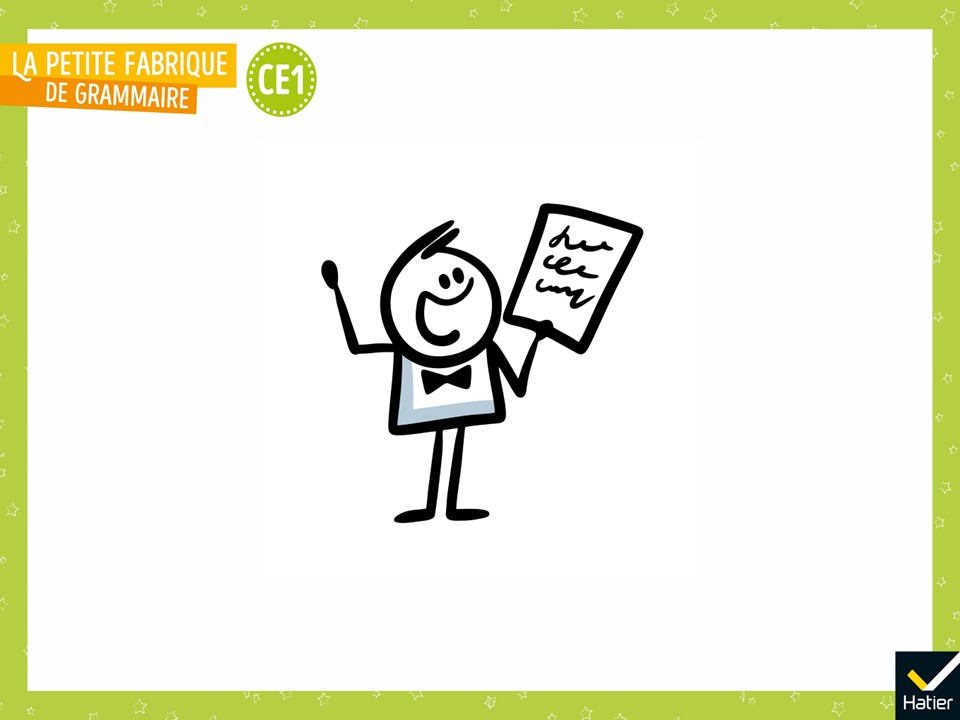 [Speaker Notes: PHASE 3 : Observation. Conjuguer le verbe venir au présent

« À partir de cette phrase que je vais prononcer, vous allez me dire quel verbe nous étudions : 
tous les jours, vous venez à l'école, je viens à l'école, tu … à l'école, il … à l'école, etc. »
 Au fur et à mesure que les élèves indiquent les formes à l’oral, écrire la conjugaison à côté des précédentes. 
« Retrouvez les marques de personnes que l'on connait. »]
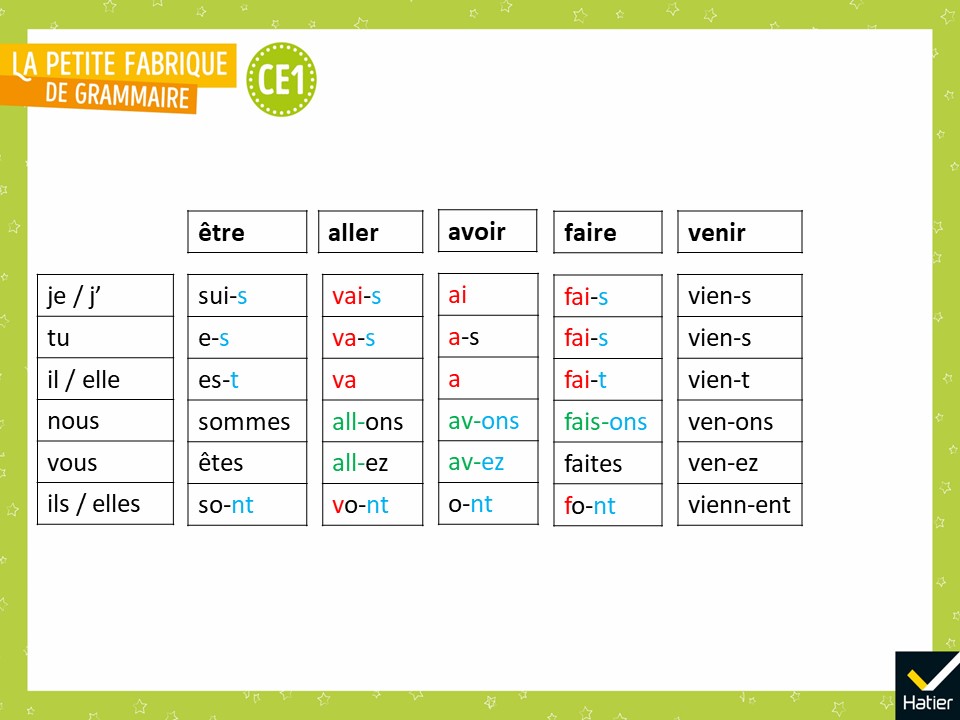 [Speaker Notes: Entourer les marques de personnes en bleu au fur et à mesure qu’elles sont identifiées.]
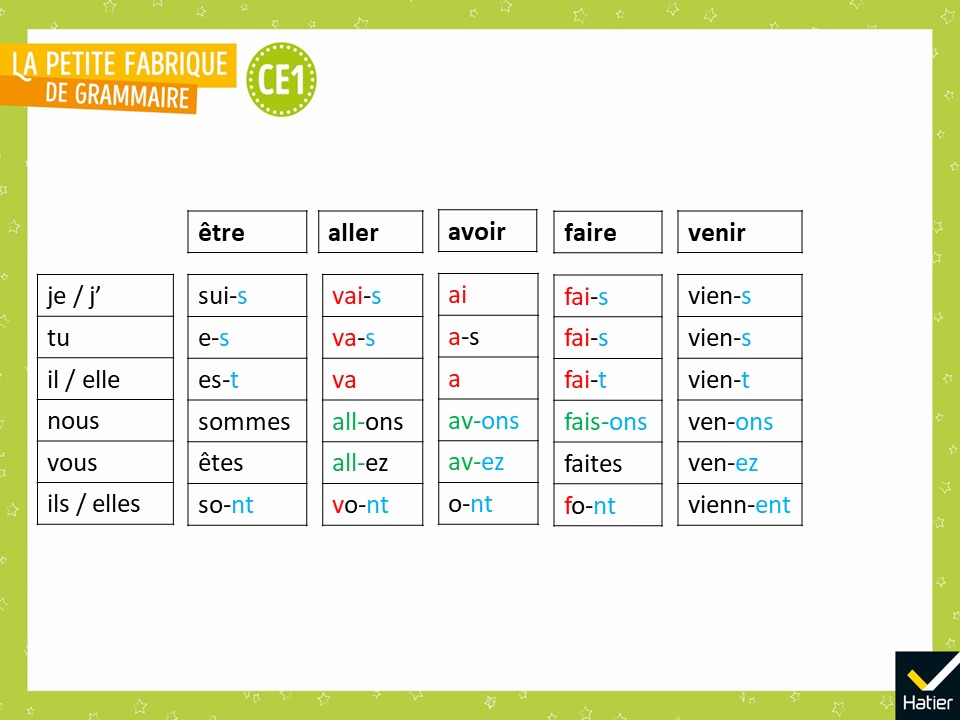 [Speaker Notes:  « Combien ce verbe a-t-il de radicaux ? »
Réponse attendue : 
Il y a trois radicaux : vien-, ven- et vienn-.
 Entourer (ou passer en couleur) le premier radical d’une couleur, le deuxième d’une autre couleur et le troisième d’une troisième couleur.]
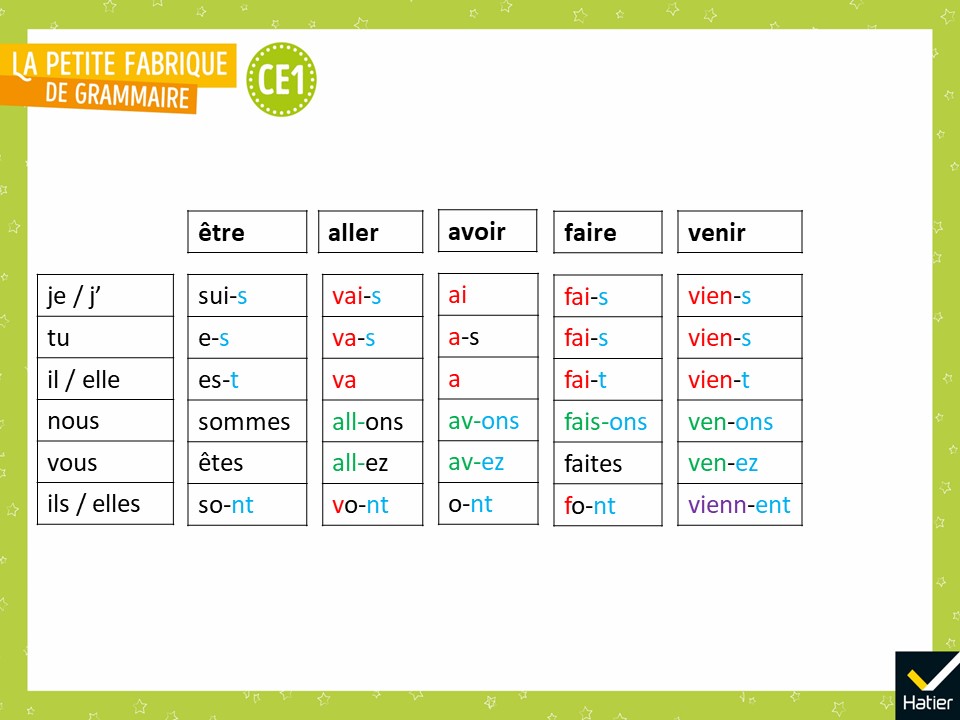 [Speaker Notes: Affichage de l’état final du tableau.]
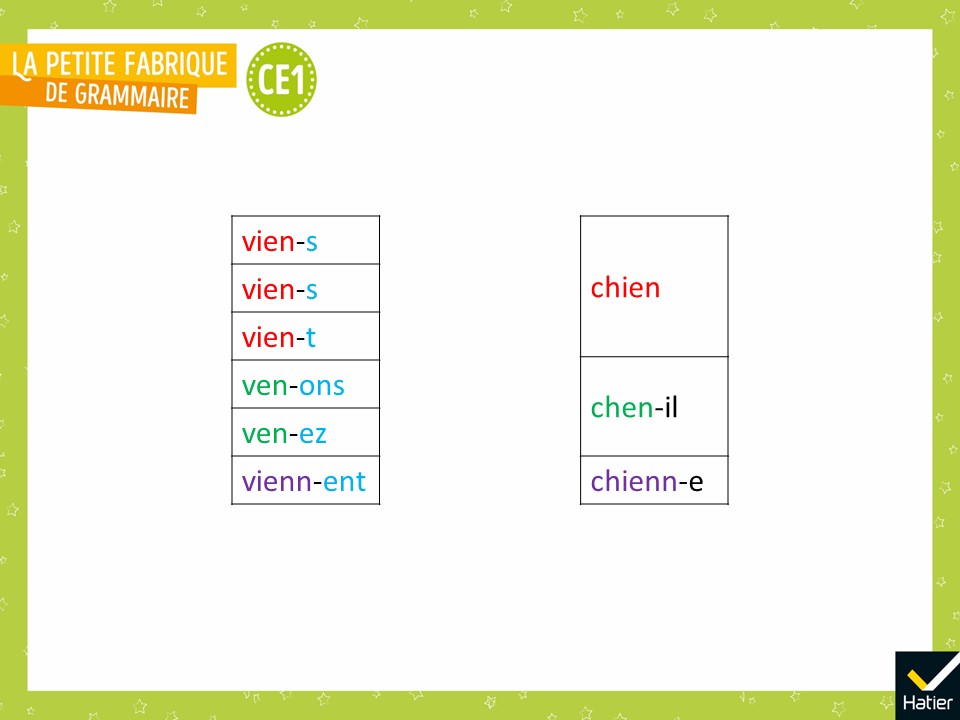 [Speaker Notes: Pointer avec les élèves les similitudes et appliquer une couleur différente par type de radical.
 « Il y a beaucoup de radicaux pour le verbe venir, mais il y en a aussi beaucoup dans la famille du mot chien. »]
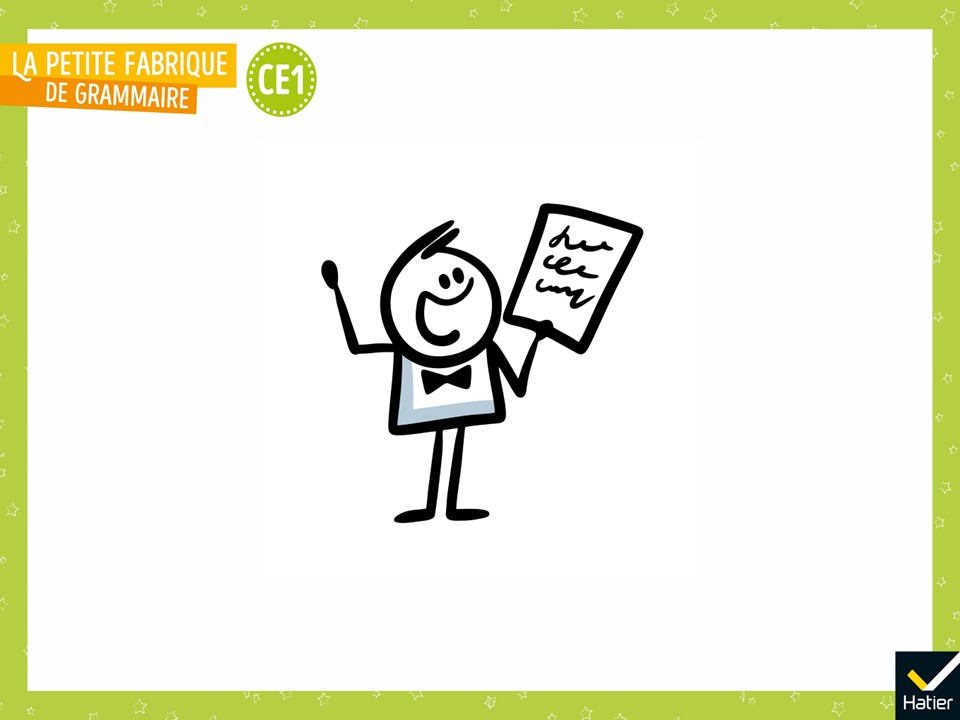 [Speaker Notes: PHASE 4 : Observation. Conjuguer le verbe prendre au présent

 « À partir de cette phrase que je vais prononcer, vous allez me dire quel verbe nous étudions : vous prenez le bus, je prends le bus, tu … le bus, il … le bus, etc. »
 Au fur et à mesure que les élèves indiquent les formes à l’oral, écrire la conjugaison à côté des précédentes. 
« Retrouvez les marques de personnes que l’on connait. »]
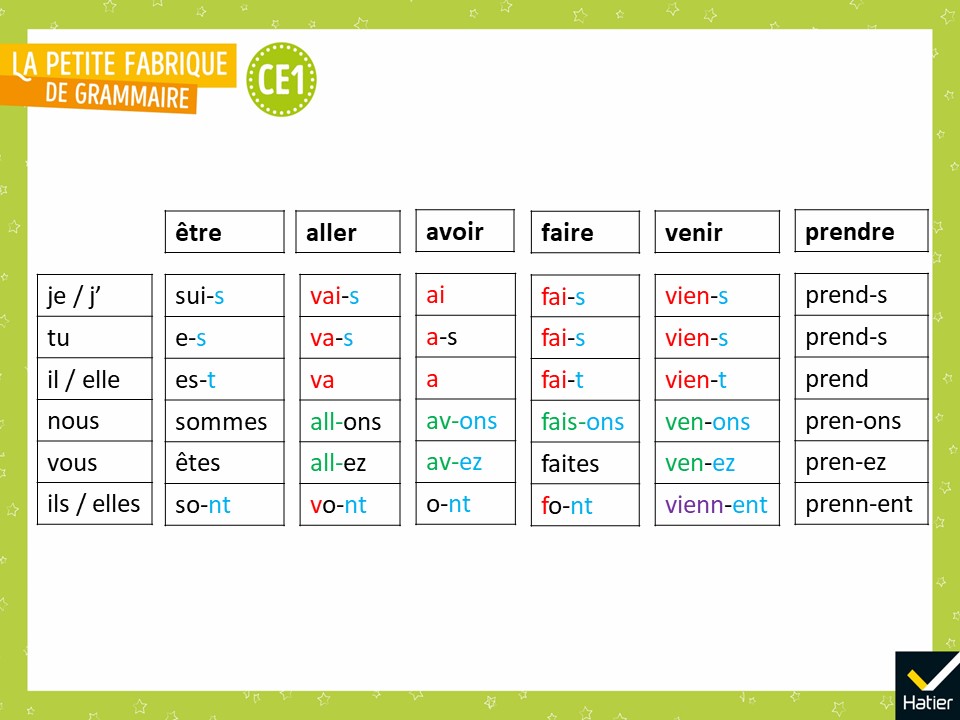 [Speaker Notes: Entourer les marques de la personne en bleu au fur et à mesure qu’elles sont identifiées.]
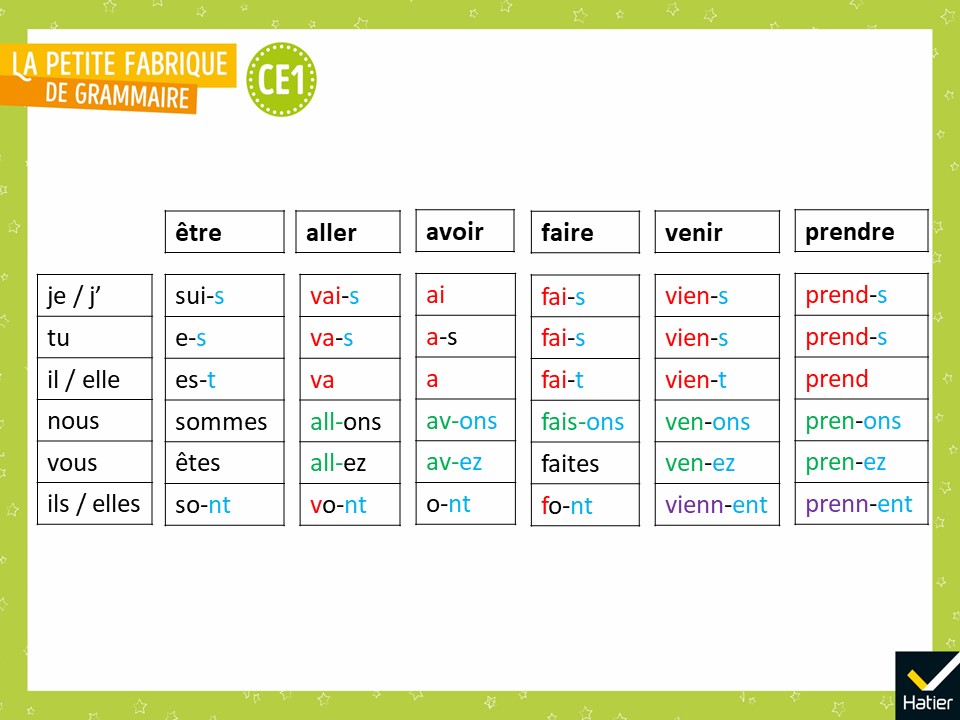 [Speaker Notes:  « À la personne 3, il n’y a pas de marque de la personne. C’est comme si le -d de la fin du radical jouait les deux rôles : c’est la fin du radical, et il remplace le -t qui serait normal. »
 « Combien ce verbe a-t-il de radicaux ? »
Réponse attendue : 
On remarque que le radical a trois formes : prend-, pren- et prenn-. 
 Entourer (ou passer en couleur) le premier radical d’une couleur, le deuxième d’une autre couleur et le troisième d’une troisième couleur.]
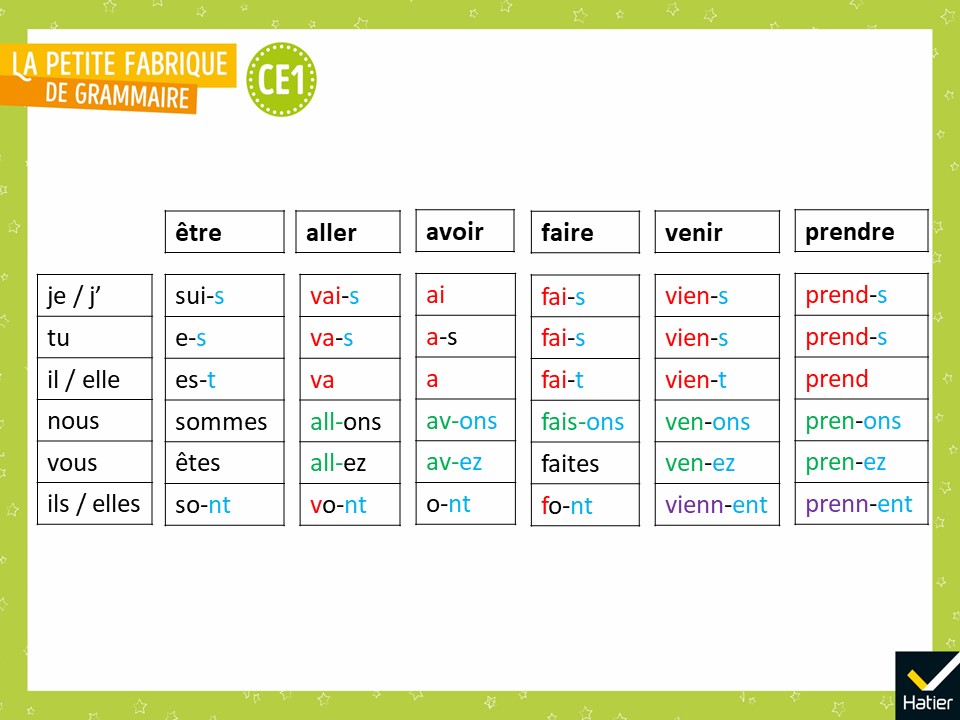 [Speaker Notes: « Dans la leçon Les verbes faire, venir et prendre dans la machine à conjuguer, qu’avons-nous appris ? »
Réponse attendue (collectivement) : On a appris que :
il y a d’autres verbes qui sont « bizarres » et qui ont plusieurs radicaux. Nous en avons appris trois autres aujourd’hui : faire, venir et prendre. 
On en verra encore d’autres après. 
On a remarqué que :
- 4 des 6 verbes particuliers étudiés ont la marque -ont à la personne 6 : ils ont, ils sont, ils vont, ils font (mais pas viennent ni prennent).
- le radical a la même forme aux personnes 4 et 5 pour 4 verbes sur les 6.
Ces ressemblances sont fréquentes. Elles sont signalées par un jeu de couleurs dans les tableaux de conjugaison de la leçon. 
- les personnes 5 de être et faire se ressemblent : êtes et faites.]
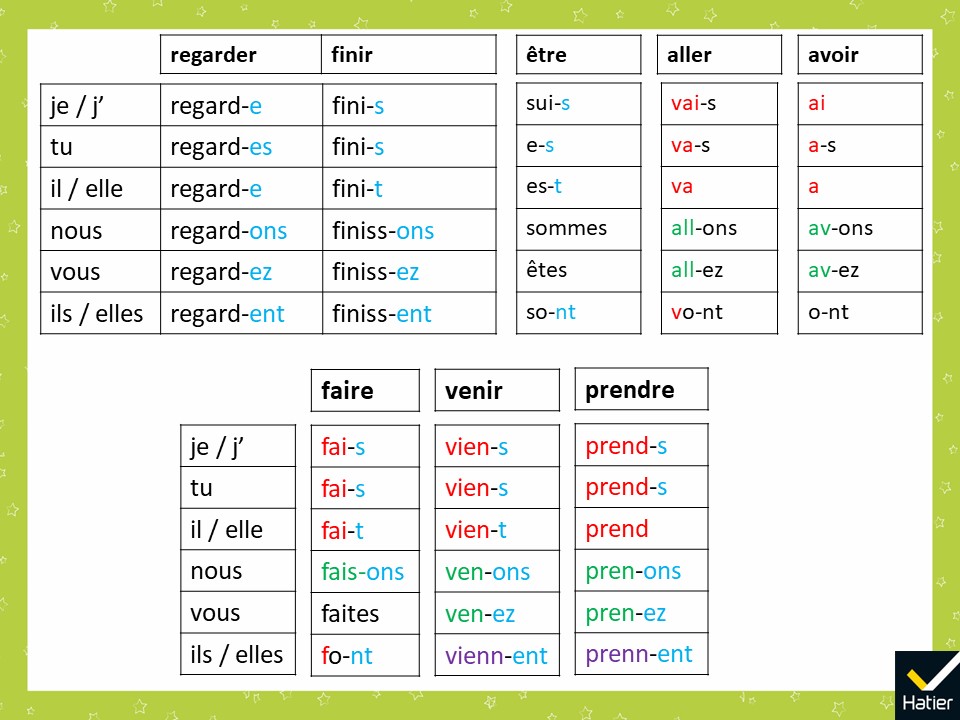 [Speaker Notes: « Voici les tableaux de conjugaison des nouveaux verbes particuliers que nous avons vus aujourd’hui. On va les lire ensemble. »]
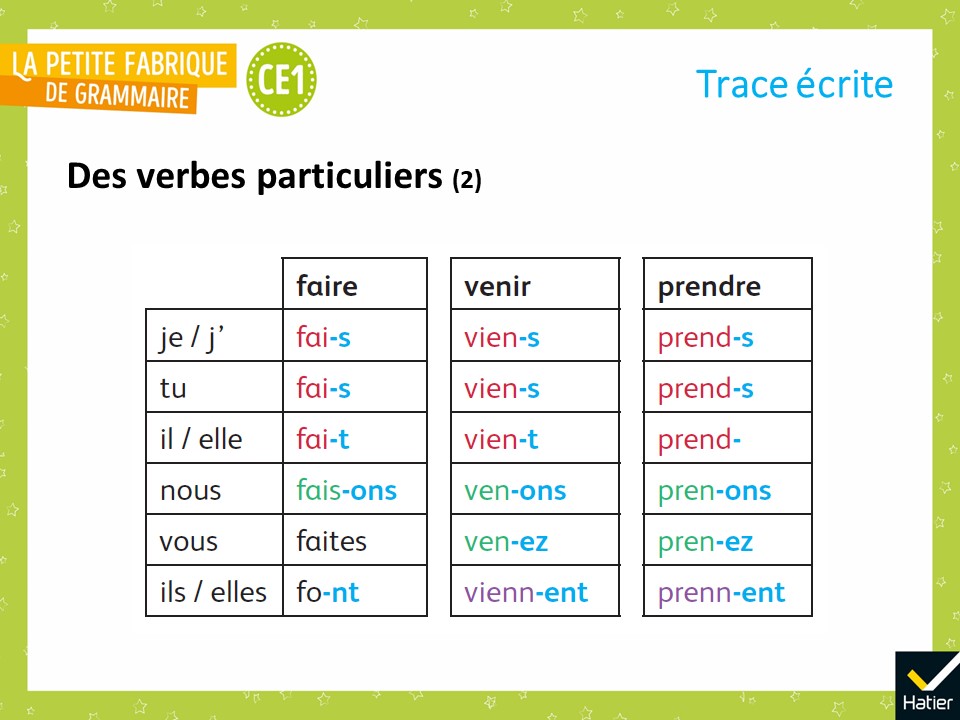 [Speaker Notes: « Voilà les exemples que j’ai choisis. On va les lire ensemble. »]
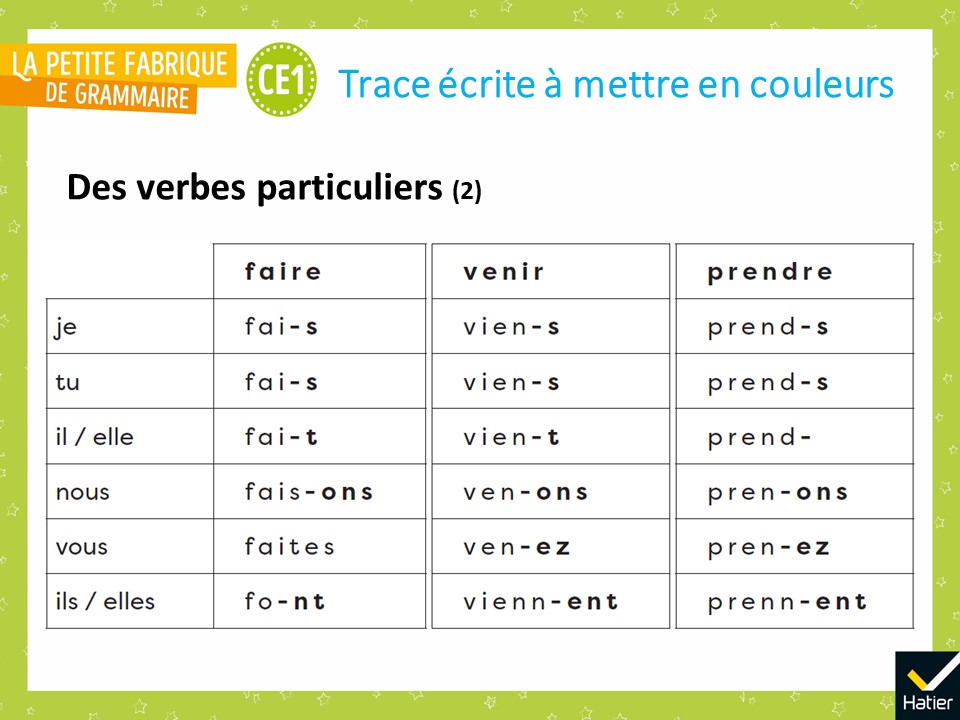 [Speaker Notes:  Distribuer la trace écrite à compléter (cf. Fichier photocopiable).
 « Voilà votre trace écrite. Vous allez ajouter les couleurs. 
Avec le crayon bleu, entourez les marques de la personne qu’on connait. 
Avec le crayon vert, soulignez le radical aux personnes 4 et 5 des verbes venir et prendre et celui de la personne 4 du verbe faire. 
Avec le crayon rouge, soulignez le radical des personnes 1, 2 et 3 des verbes faire, venir et prendre. Avec le crayon violet, soulignez le radical des personnes 6 des verbes venir et prendre. »]
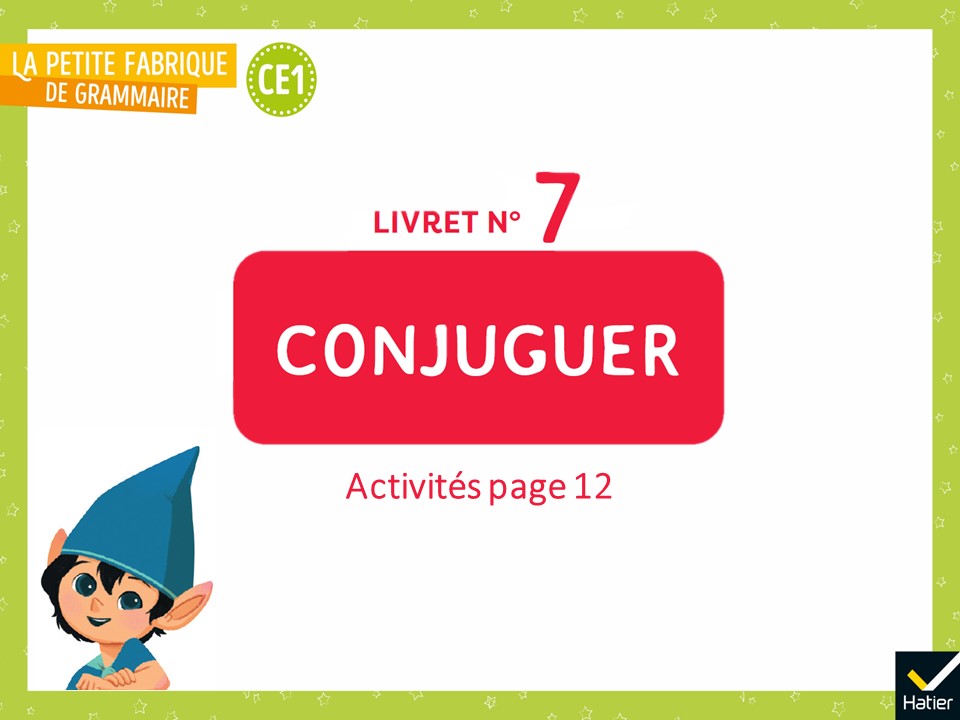 [Speaker Notes: Activités d’entrainement

Livret 7, page 12]
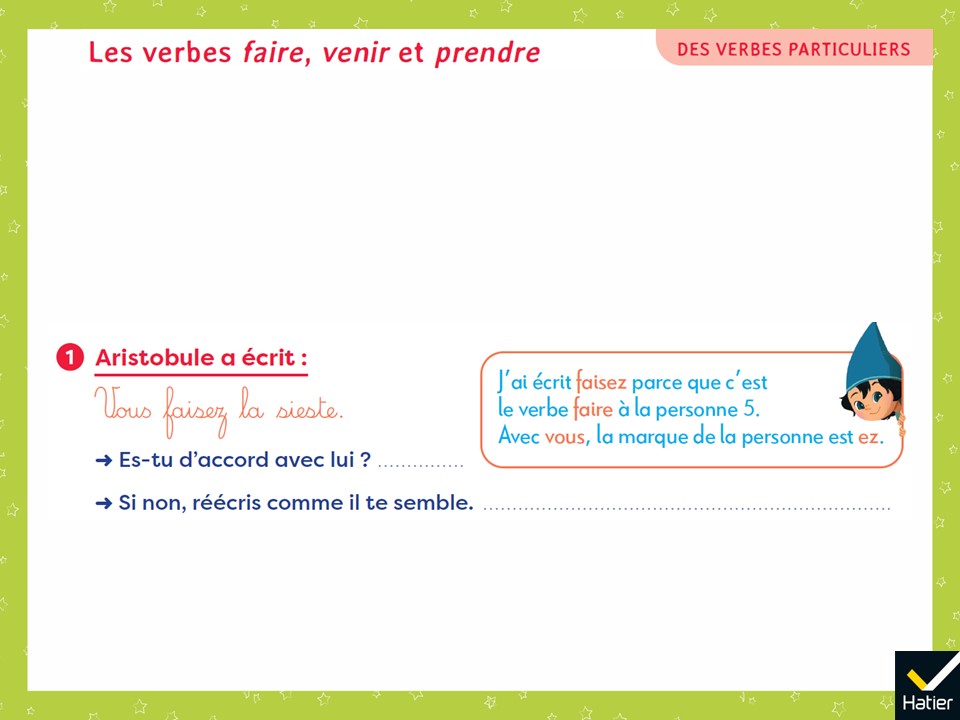 [Speaker Notes: Exercice 1 : 
➜Non 
➜ Vous faites la sieste. 

Faire ressortir : 
en quoi Aristobule a raison : avec le pronom personnel vous, la marque de la personne est -ez. 
en quoi il a tort : c’est vrai sauf avec le verbe faire (être, également). Aristobule s’est appuyé sur sa connaissance de la conjugaison (vous / -ez) tout en oubliant ses connaissances à l’oral (on dit [vu fɛt la sjɛst]). En profiter une nouvelle fois pour montrer aux élèves que l’appui sur leurs connaissances à l’oral peut être très utile.]
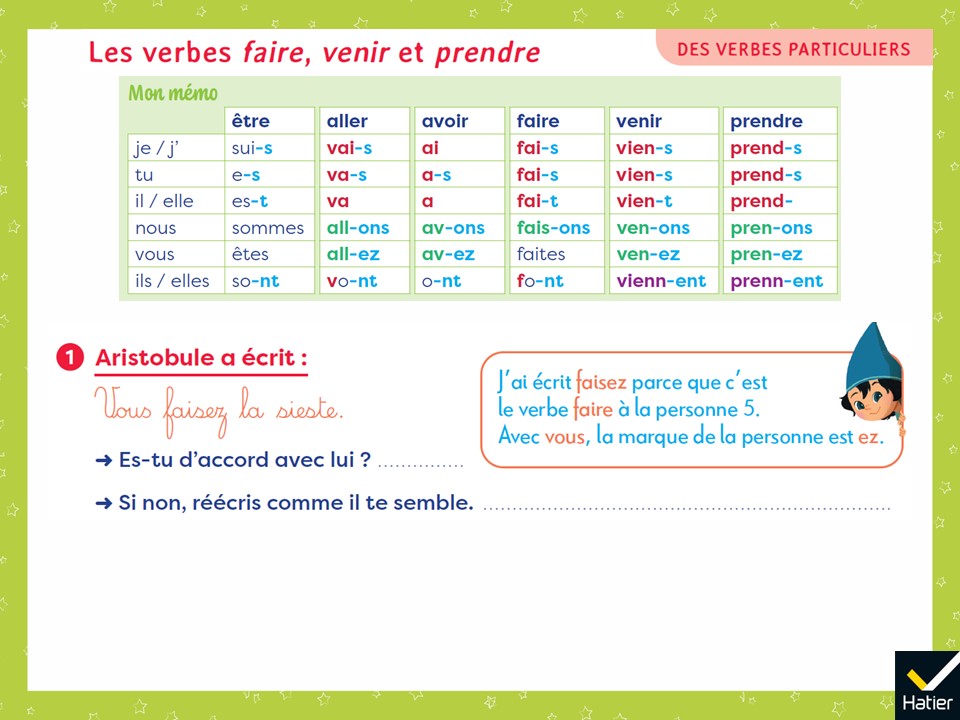 [Speaker Notes: (Affichage avec le mémo)
Exercice 1 : 
➜Non 
➜ Vous faites la sieste. 

Faire ressortir : 
en quoi Aristobule a raison : avec le pronom personnel vous, la marque de la personne est -ez. 
en quoi il a tort : c’est vrai sauf avec le verbe faire (être, également). Aristobule s’est appuyé sur sa connaissance de la conjugaison (vous / -ez) tout en oubliant ses connaissances à l’oral (on dit [vu fɛt la sjɛst]). En profiter une nouvelle fois pour montrer aux élèves que l’appui sur leurs connaissances à l’oral peut être très utile.]
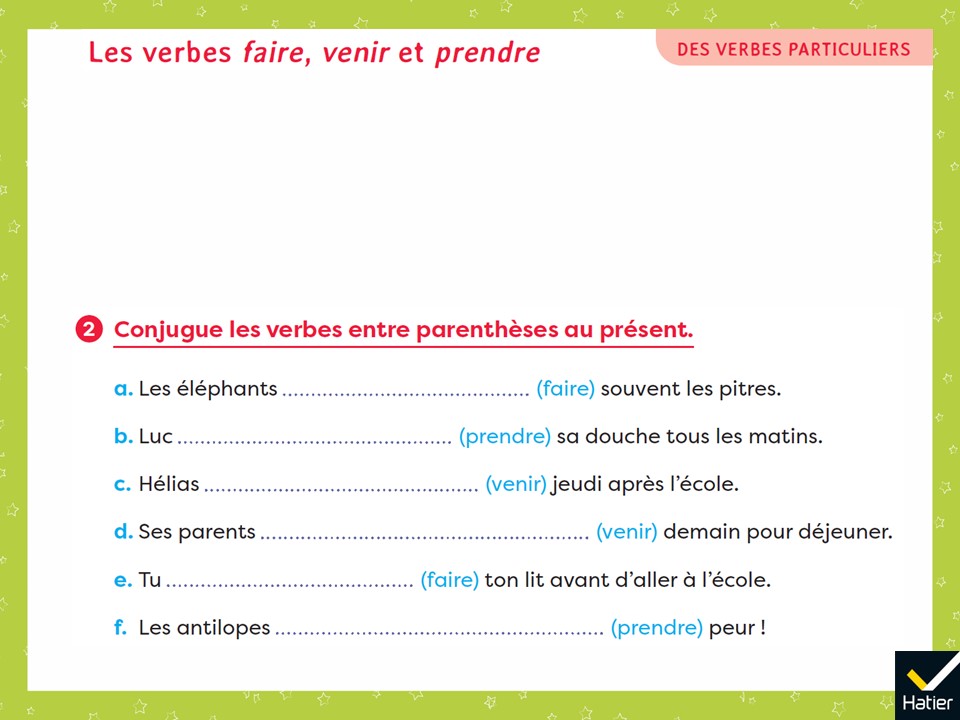 [Speaker Notes: Exercice 2 : 
Les éléphants font souvent les pitres. 
Luc prend sa douche tous les matins. 
Hélias vient jeudi après l’école. 
Ses parents viennent demain pour déjeuner. 
Tu fais ton lit avant d’aller à l’école. 
Les antilopes prennent peur ! 

Demander aux élèves de produire d’abord la phrase à l’oral avant de la produire à l’écrit.]
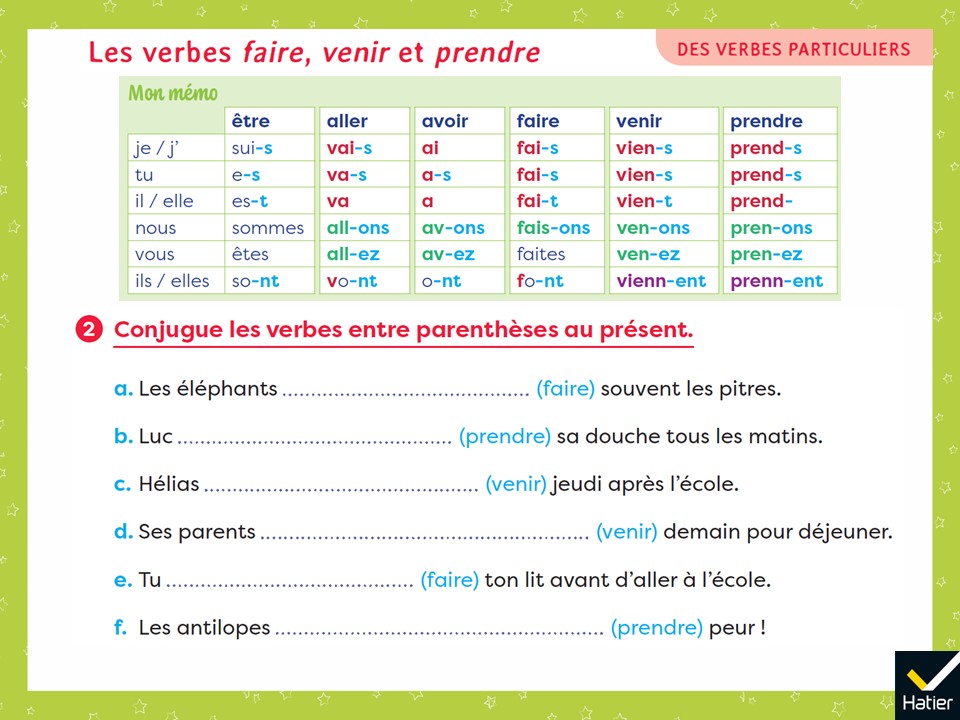 [Speaker Notes: (Affichage avec le mémo)
Exercice 2 : 
Les éléphants font souvent les pitres. 
Luc prend sa douche tous les matins. 
Hélias vient jeudi après l’école. 
Ses parents viennent demain pour déjeuner. 
Tu fais ton lit avant d’aller à l’école. 
Les antilopes prennent peur ! 

Demander aux élèves de produire d’abord la phrase à l’oral avant de la produire à l’écrit.]
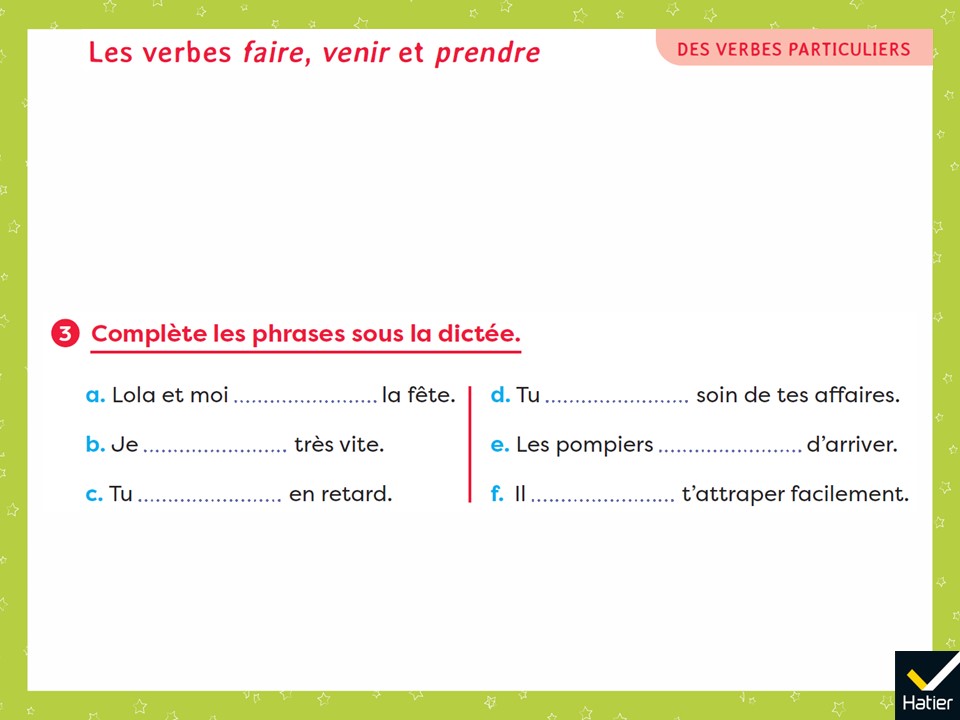 [Speaker Notes: Exercice 3 : 
Lola et moi faisons la fête. 
Je viens très vite. 
Tu es en retard. 
Tu prends soin de tes affaires. 
Les pompiers viennent d’arriver. 
Il va t’attraper facilement.]
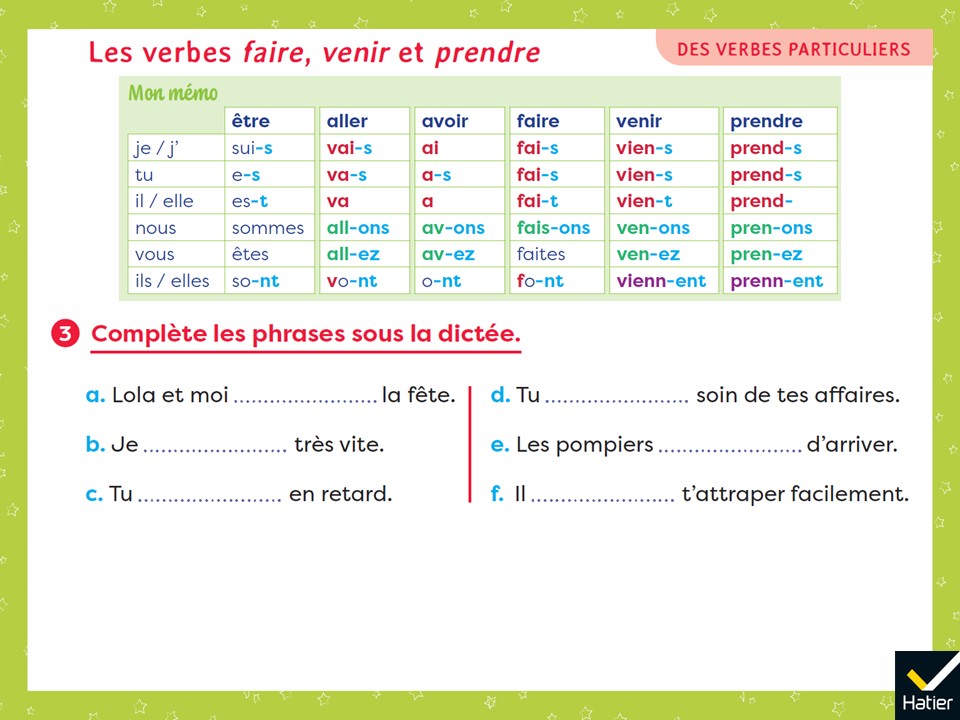 [Speaker Notes: (Affichage avec le mémo)
Exercice 3 : 
Lola et moi faisons la fête. 
Je viens très vite. 
Tu es en retard. 
Tu prends soin de tes affaires. 
Les pompiers viennent d’arriver. 
Il va t’attraper facilement.]
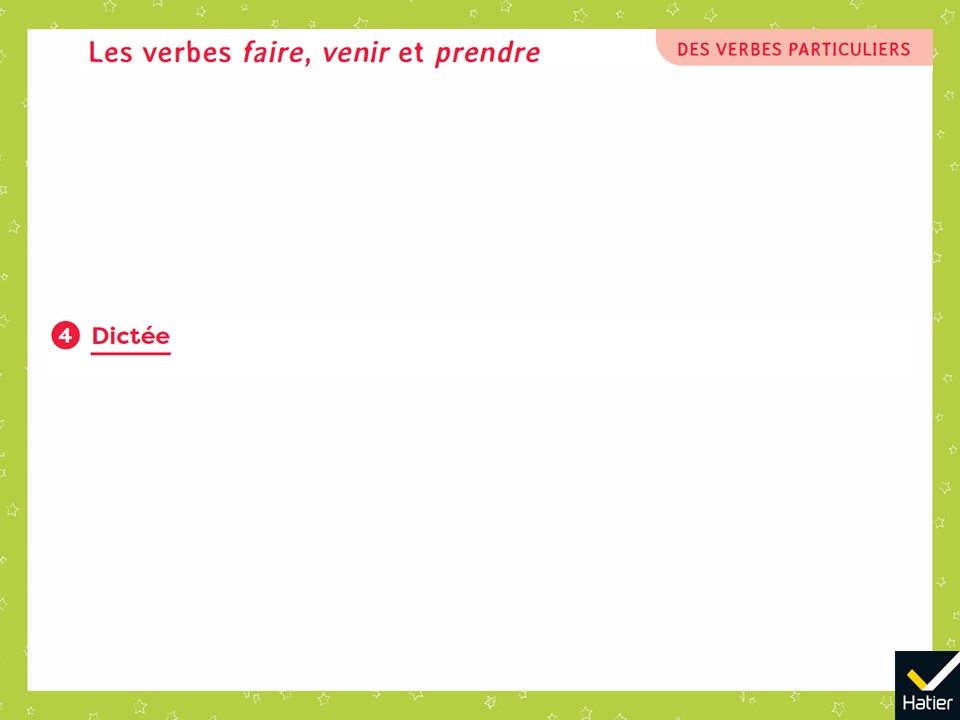 [Speaker Notes: Exercice 4 : Dictée
Mes frères viennent dans six jours. 

Choisir une modalité de la dictée parmi celles proposées dans l’introduction du Guide.]
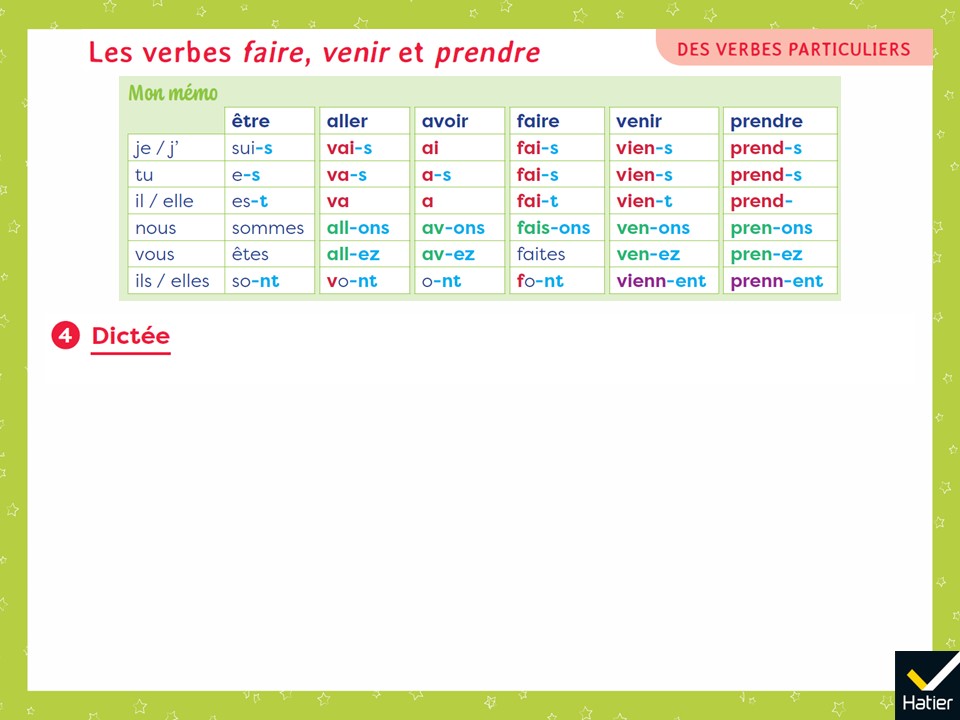 [Speaker Notes: (Affichage avec le mémo)
Exercice 4 : Dictée
Mes frères viennent dans six jours. 

Choisir une modalité de la dictée parmi celles proposées dans l’introduction du Guide.]
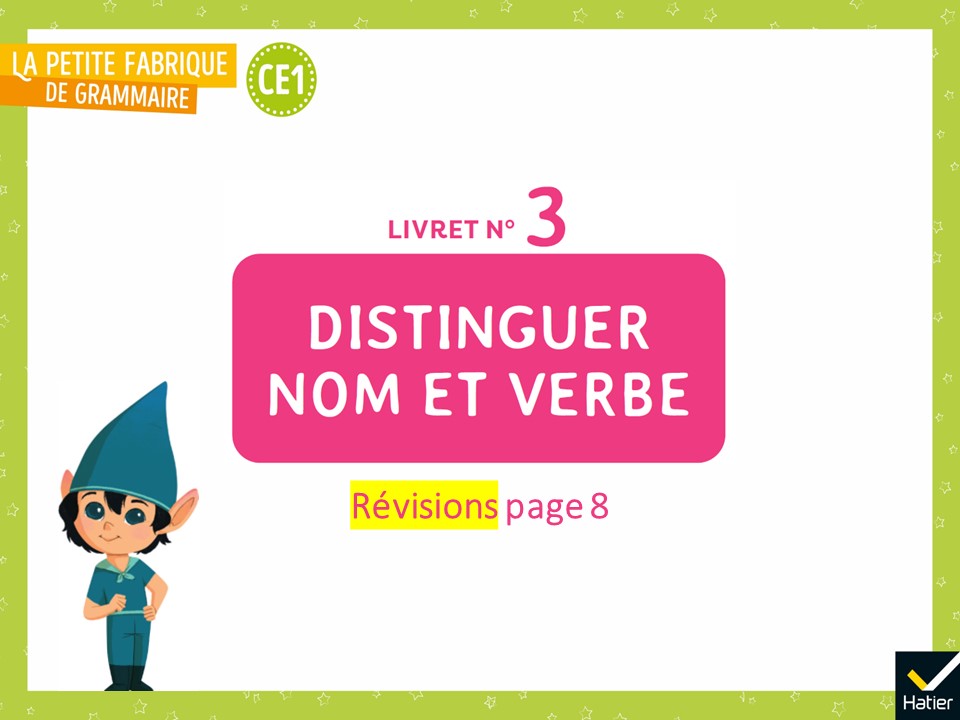 [Speaker Notes: Après la leçon 57, vous pouvez proposer aux élèves les activités de révision suivantes :

Livret n° 3, p. 8
Leçon 24 Les petits mots nous disent des choses •  autour du nom / autour du verbe

Corrigés à retrouver dans le Guide à la fin de la leçon 24, p. 69 et dans le Diaporama   hatier-clic.fr/23lpfdgce1_dia024]